স্বাগতম
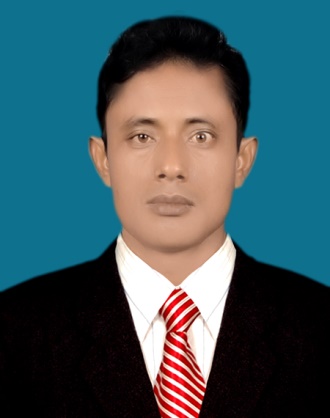 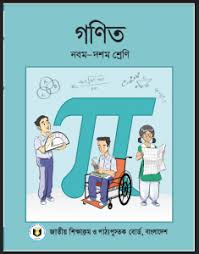 শ্রেণীঃ নবম
বিষয়ঃ গণিত
আধ্যায়ঃ  সতেরো
পরিসংখ্যান
সময়ঃ ৪৫ মিনিট
তারিখঃ  ২১/১২/২০১৯  ইং
কৈলাশ রায়
সহকারি শিক্ষক(গণিত)
দেবীডুবা বালিকা উচ্চ বিদ্যালয়
দেবীগঞ্জ, পঞ্চগড়।
মোবাইল নং -01723209721
G: kailashroy03@gmail.com
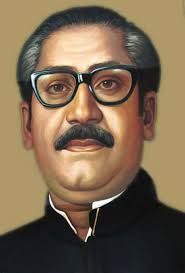 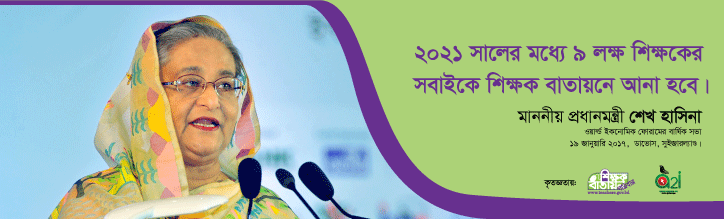 প্রধান মন্ত্রী-শেখ হাচিনা
বঙ্গবন্ধু শেখ মুজিবর রহমান
তথ্য
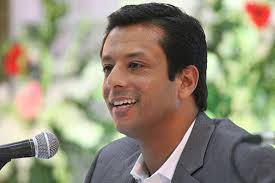 ডিজিটাল বাংলাদেশের রুপকার- সজীব ওয়াজেদ জয়
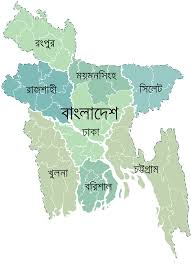 বাংলাদেশের আটটি বিভাগ
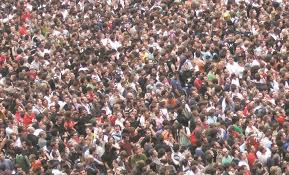 তথ্য- লাখো মানুষের সমাবেশের চিত্র
বাংলাদেশের ২০১১ ইং সালের আদমশুমারী অনুযায়ী জনসংখ্যার তথ্য
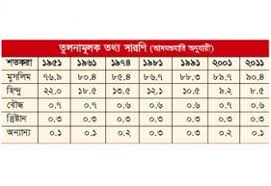 বাংলাদেশের ২০১১ ইং সালের আদমশুমারী অনুযায়ী বিভিন্ন বর্ণের  জনসংখ্যা তথ্য
এশো আজকের পাঠ-
পরিসংখ্যান
শিখন ফল
এই পাঠ শেষে শিক্ষার্থীরা------
১। গড় নির্ণয় করতে পারবে।
২। মধ্যক , প্রচুরক নির্ণয় করতে পারবে।
৩। আয়ত লেখ নির্ণয় করতে পারবে।
৪। গনসংখ্যা বহুভুজ নির্ণয় করতে পারবে।
৫। অজিভ রেখা নির্ণয় করতে পারবে।
লক্ষ্য করি
কোন শ্রেনীর  20 জন শিক্ষার্থীর  গণিতের  প্রাপ্ত নম্বর দেওয়া আছেঃ
25, 45,40,20, 35, 30,35,30,40,41,
46,20,25,30,45,42,45,47,50,30.
এখানে 20 জন শিক্ষার্থীর  গণিতের  প্রাপ্ত নম্বর সংখ্যায় ব্যবহার করা হয়েছে-
তাই সংখ্যাসুচক তথ্য ও উপাত্ত  উপস্থাপন কে পরিসংখ্যান বলে।
লক্ষ্য করি
পরিসর= (সর্বোচ্চ সংখ্যা – সর্বনিম্ন সংখ্যা) + ১
পরিসর= (50 – 20) + 1 = 31
লক্ষ্য করি
শ্রেণিসংখ্যা 7 নিয়ে উপরের বর্ণিত উপাত্তের গনসংখ্যা সারণি প্রস্তুত করা হলঃ
একক কাজ
কোন শ্রেনীর  16 জন শিক্ষার্থীর  গণিতের  প্রাপ্ত নম্বর দেওয়া আছেঃ
25, 45,40,20,35,30,41, 36
46,30,45,42,45,47,28,50,
শ্রেণিসংখ্যা 5 নিয়ে উপরের বর্ণিত উপাত্তের গনসংখ্যা সারণি প্রস্তুত করা হলঃ
লক্ষ্য করি
কোন শ্রেনীর  50 জন শিক্ষার্থীর 100  নম্বরের সাময়িক পরীক্ষার প্রাপ্ত নম্বরের গনসংখ্যা সারনী হলোঃ
গড় নির্ণয়  সারনীঃ
বাকি অংশ
গড় নির্ণয় :
এখানে আনুমিত গড় a  = 65.5 , n= 50, h= 10
গড়
=
=
65.5 – 0.8
64.5
=
=
জোড়ায় কাজ
কোন শ্রেনীর  50 জন শিক্ষার্থীর 90  নম্বরের সাময়িক পরীক্ষার প্রাপ্ত নম্বরের গনসংখ্যা সারনী হলোঃ
গড় নির্ণয় কর।
লক্ষ্য করি
মধ্যক
লক্ষ্য করি
কোন শ্রেনীর  60 জন শিক্ষার্থীর 50  নম্বরের সাময়িক পরীক্ষার প্রাপ্ত নম্বরের গনসংখ্যা সারনী হলোঃ
মধ্যক নির্ণয় :
বাকি অংশ
মধ্যক নির্ণয় :
মধ্যক
=
29.13
21+ 8.13
=
=
=
=
সংখ্যাসুচক উপাত্ত ক্রমানুসারে সাজিয়ে সমান দুই ভাগে ভাগ করে যে মান পাওয়া যায় তাহাকেই উপাত্তগুলোর মধ্যক বলে।
কোন শ্রেনীর  60 জন শিক্ষার্থীর 50  নম্বরের সাময়িক পরীক্ষার প্রাপ্ত নম্বরের গনসংখ্যা সারনী  প্রচুরক নির্ণয়ঃ
প্রচুরক নির্ণয় :
প্রচুরক
=
এখানে প্রচুরক আছে (31- 40) শ্রেনিতে, নিম্ন সীমা L= 31,  h= 10 , f1= 2, f2= 9,
=
=
=
কোন  উপাত্তে যে সংখ্যাটি  সবচেয়ে বেশি বার থাকে তাকে  প্রচুরক  বলে।
লক্ষ্য করি
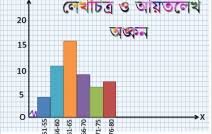 আয়ত লেখ
লক্ষ্য করি
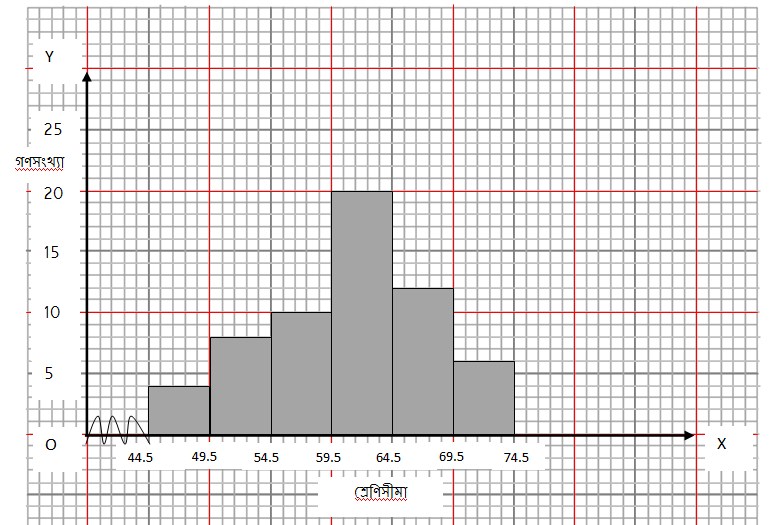 উপাত্তসমুহকে অবিছিন্ন আয়তক্ষেত্র দ্বারা প্রকাশ করলে যে লেখচিত্র পাওয়া যায় তাকে আয়ত লেখ বলে।
কোন শ্রেনীর  60 জন শিক্ষার্থীর 50  নম্বরের সাময়িক পরীক্ষার প্রাপ্ত নম্বরের গনসংখ্যা সারনী হলোঃ
সারনী  থেকে আয়ত লেখ নির্ণয়ঃ
দলগত কাজ
কোন শ্রেনীর  60 জন শিক্ষার্থীর 50  নম্বরের সাময়িক পরীক্ষার প্রাপ্ত নম্বরের গনসংখ্যা সারনী হলোঃ
সারনী  থেকে আয়ত লেখ নির্ণয়ঃ
লক্ষ্য করি
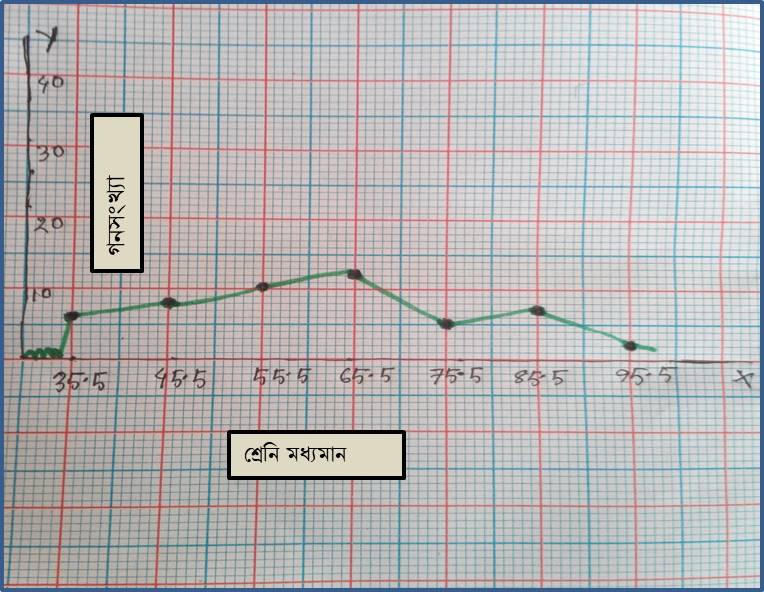 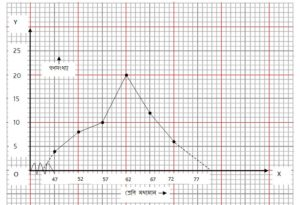 গনসংখ্যা বহুভুজ
অবিছিন্ন উপাত্তসমুহকে  শ্রেনী ব্যাবধানের বিপরীত গনসংখ্যা নির্দেশক বিন্দু সমুহকে পর্যাক্রমে রেখাংশ দ্বারা সংযুক্ত করে যে লেখচিত্র পাওয়া যায় তাকে গনসংখ্যা বহুভুজ বলে।
সারনী  থেকে  গনসংখ্যা বহুভুজ  নির্ণয়ঃ
লক্ষ্য করি
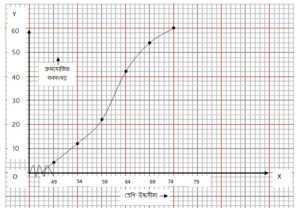 অজীভ রেখা
কোন শ্রেনির উচ্চ সীমার বিন্দু গুলিকে মুক্ত হস্তে যুক্ত করলে যে রেখা পাওয়া যায় তাকে অজীভ রেখা বলে।
সারণী থেকে অজীভ রেখা নির্ণয়
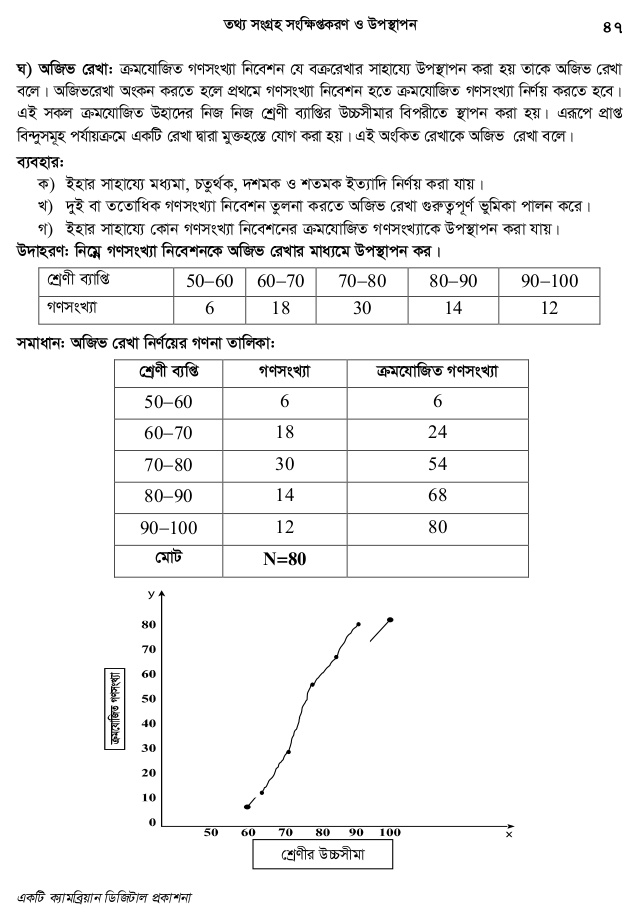 সারনী  থেকে  অজীভ রেখা নির্ণয়ঃ
মুল্যায়ন
কোন শ্রেনীর  শিক্ষার্থীর  সাময়িক পরীক্ষার নম্বরের  প্রাপ্ত নম্বরের গনসংখ্যা সারনী হলোঃ
সারনী থেকে মধ্যক , প্রচুরক নির্ণয় কর ।
বাড়ির কাজ
কোন শ্রেনীর  60 জন শিক্ষার্থীর 50  নম্বরের সাময়িক পরীক্ষার প্রাপ্ত নম্বরের গনসংখ্যা সারনী হলোঃ
সারনী  থেকে  অজীভ রেখা নির্ণয়ঃ
ধন্যবাদ